Fondamenti teorici della traduzione e dell’interpretazione
Studi di interpretazione
Modelli cognitivi e modelli relazionali 
di interpretazione
Alessandra Riccardi 
18-11-2019
Dipartimento di Scienze Giuridiche, del Linguaggio, dell`Interpretazione e della Traduzione
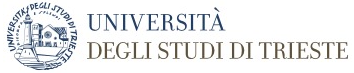 Nell’interpretazione confluiscono componenti:

linguistiche: fonologia, morfologia, sintassi, lessico, semantica, tipologia testuale
sociolinguistiche oratore e pubblico, tipo di evento 
pragmatiche contesto  comunicativo
cognitive: psicologiche  e neuropsicologiche
il contesto 
non è fissato una volta per tutte indipendentemente dall'interazione, 
ma attivamente costruito dal parlante e dall'ascoltatore selezionando dal proprio 'ambiente cognitivo' il sottoinsieme delle conoscenze con le quali le nuove si combinano

Sfruttando gli elementi contestuali l’interprete può comprendere/interpretare il senso ed il significato che l'oratore intende trasmettere 

significato assunto dalle espressioni linguistiche in un determinato contesto
When there are significant differences in background knowledge, the same message may be interpreted differently by different individuals 

(Gumperz 1991:51)
il contesto extralinguistico fornisce all'interprete il contributo maggiore per orientarsi e interpretare quanto viene detto

il contesto permette l'ancoraggio delle espressioni linguistiche nelle conoscenze enciclopediche: 

ciò vale tanto per l'interprete, quanto per l'ascoltatore

l'ascoltatore contestualizza le espressioni tradotte anche solo letteralmente dall'interprete
Caratteristiche dell’interpretazione:

Unità spazio-temporale, contesto comunicativo
produzione lineare, continua
mobilitazione mirata delle conoscenze/componenti
compenetrazione delle conoscenze linguistiche ed extralinguistiche

Divisione dell’attenzione 

Sovrapposizione parziale della fase d’ascolto e produzione in IS
Elementi non controllabili dall’interprete
velocità d’eloquio
				ritmo del discorso
								pronuncia e intonazione

differenze morfosintattiche
								cifre e nomi propri

metafore, modi di dire, uso figurato del linguaggio

interazione fra interpretazione letterale e semantica

non correggibilità
Un modello è l’illustrazione sintetica di una teoria al fine di descrivere un fenomeno o un processo complesso in cui si evidenziano le componenti, i sottoprocessi e le loro relazioni
 
E’ uno strumento di riflessione utile nella ricerca, nell’insegnamento e come progetto dettagliato per elaborare/perfezionare tecnologie operative
Vi sono due tipi di modelli 

I modelli dei processi cognitivi s’incentrano sulle operazioni cognitivo/mentali dell’interprete e sono stati impiegati per illustrare l’interpretazione monologica e in particolare l’interpretazione simultanea

I modelli sociali o relazionali evidenziano le dinamiche interpersonali che si instaurano all’interno della situazione comunicativa e si prestano per studiare l’interpretazione dialogica
Nell’interpretazione simultanea si possono riconoscere i processi presenti nelle altre forme di interpretazione perché, dati i tempi ravvicinati, vi è una maggiore probabilità di omissioni o resa difficoltosa errori le cui cause richiedono ulteriore approfondimento

I modelli possono anche riprendere aspetti dell’una o dell’altra situazione comunicativa e indubbiamente vi possono essere forme intermedie a seconda dell’evento comunicativo.
MODELLI cognitivi: 

Hella Kirchhoff - Simultandolmetschen als kognitiv komplexen Mehrphasenvorgang
Barbara Moser- Mercer - Modelli per l‘elaborazione dell‘informazione  
Ghelly Chernov – studi su base psicolinguistica – teoria della ridondanza

Daniel Gile – ha elaborato la teoria degli Effort Models
Modello Moser (1978) 

Analisi del flusso temporale dell’informazione fonico-acustica 
descrive le fasi e i processi coinvolte nella comprensione e nella produzione di un testo orale durante l’IS 

avanza ipotesi sull’organizzazione delle informazioni semantiche e sintattiche a livello cognitivo e su come si rendono disponibili 

postula l’esistenza di un sistema in cui i concetti memorizzati contengono sia informazioni semantiche, sia informazioni fonetico-sintattiche

rete di relazioni concettuali di tipo intralinguistico e interlinguistico
quanto più fitta la rete di relazioni concettuali, tanto più velocemente avvengono le operazioni di riconoscimento, decodifica e riformulazione 

se l’interprete è in grado di prevedere o anticipare il messaggio in entrata in una fase precoce del processo, non dovrà completare tutte le operazioni richieste

ruolo rilevante delle conoscenze condivise fra oratore, interprete e pubblico 

la prevedibilità di un’informazione dipende dal numero e dalla velocità delle relazioni concettuali attivate
Gile 
parte dall’osservazione che anche nelle interpretazioni di esperti potevano esserci numerosi difetti come errori, omissioni e una resa difettosa sia come eloquio che come resa linguistica 

in genere si faceva derivare tali difetti da cattive condizioni di lavoro: rumori, velocità, pronuncia, complessità dell’argomento  o della struttura sintattica della lingua di partenza 

o da incompetenza dell’interprete
Anche fra interpreti esperti si rilevano errori/omissioni

non sono imputabili a: 
scarsa conoscenza della LP o LA 
abilità interpretative difettosa
o conoscenza enciclopedica carente

Vi è una difficoltà intrinseca dell’interpretazione dovuta ai compiti cognitivi coinvolti
Modèle d’efforts o modello della ripartizione delle risorse di Gile

Quando si supera la capacità complessiva o quella richiesta per un singolo sforzo si ha un impasse, una strettoia, un collo di bottiglia, una difficoltà di realizzazione 

un omissione

un errore

una pausa protratta
Il modello degli sforzi di Gile vuole spiegare le variazioni nella qualità dell’interpretazione in base alle fluttuazioni nella capacità di elaborazione per quattro sforzi

ascolto/analisi 			L 

memoria 				M 

produzione 				P 

coordinamento 		C
Si tratta di processi non automatici 

tutti e 4 processi hanno bisogno di una certa quantità di risorse cognitive/attentive per essere realizzati

sono in competizione fra loro

essendo le risorse limitate, esse sono ripartite in base alla necessità/priorità
La capacità cognitiva totale disponibile è limitata

SI= L+P+M+C
CI 1= L+M+N+C 	C 2= Rem+Read+P


ST
SI with text
Capacità totale richiesta è la somma delle singole capacità richieste per l’ascolto/analisi, produzione, memoria e coordinamento 

TR=LR+PR+MR+CR
 
Perché l’interpretazione proceda agevolmente, per ogni singolo sforzo la capacità disponibile deve essere uguale o maggiore della capacità richiesta:
LA>LR 
MA>MR
PA>PR
CA>CR
Riccardi Alessandra (2014) Da neofita a esperto: formazione e competenza professionale in interpretazione simultanea,  RITT - Rivista Internazionale di Tecnica della Traduzione, vol. 16/2014, 175-184
Fine anni 1990
Svolta culturale e sociologica
Fondamentale in questo ambito lo studio di Cecilia Wadensjö del 1998 Interpreting as Interaction 

Cresce l‘importanza dell‘interpretazione su base dialogica

I modelli interazionali evidenziano le relazioni fra i partecipanti e l’interprete
norme sociali/comportamentali implicite definiscono il ruolo dell’interprete 
Ruolo = aspettative sociali in relazione a individui in determinate posizioni o status
Le aspettative possono variare a seconda del contesto socio-culturale, dell’evento comunicativo, della funzione (o skopos) o finalità implicita o concordata dell’interpretazione

il ruolo dell’interprete può variare in base a:
prossimità e distanza fra interlocutori, 
asimmetria dei ruoli - chi parla, il destinatario e l’interprete – 
status individuale dei partecipanti e il grado di convergenza dei loro obiettivi;
rapporti di potere fra gli interlocutori;

formalità dell’evento, norme e convenzioni; 

maggiore o minore cooperazione; 

etica e deontologia professionale;
Nell’interpretazione per i servizi pubblici e nell’interpretazione alla televisione lo status e il ruolo dell’interprete varia e si configura durante l’interazione 


Negli studi si analizza la costellazione triadica costituita dai due interlocutori primari e dall‘interprete e le conseguenze che ne derivano per l‘interazione
.
interpretazione dialogica 
settore economico, politico, commerciale e mediatico 
settori ampi della vita sociale 

afflusso di immigrati ha creato nuove esigenze di comunicazione interlinguistica per favorire l’integrazione 

lingue di maggiore o minore diffusione 

notevole richiesta di interpreti per operare nel campo dei servizi pubblici
il mediatore linguistico-culturale 

nuova definizione 
compiti non sempre chiaramente definiti 

compiti di interpretazione/traduzione

Facilitare  l’inserimento degli immigrati, disbrigo di pratiche

evoluzione della figura dell’interprete 
per necessità di comunicazione di un particolare momento storico e sociale
interviene per mettere in comunicazione la persona straniera con il personale di vari settori sociali, da quello educativo, a quello amministrativo, sanitario fino a quello giuridico-giudiziario 

perché non si è mantenuto il termine di interprete? 
community interpreter / public service interpreter 

professione nuova 
prima di attestarsi sotto questa definizione, se ne sono utilizzate numerose altre
Chi erano i mediatori? 

volontari, conoscenti o parenti 
grande varietà di denominazioni

 “mediatore culturale”
 “facilitatore linguistico” 
“mediatore linguistico–culturale” 
“mediatore di madrelingua” 
“tecnico esperto in mediazione”

1999 riforma universitaria 
introduzione discipline della mediazione linguistica
interpretazione di trattativa
nel tempo separazione a livello concettuale fra l’attività svolta dall’interprete, dal mediatore linguistico e culturale e dal mediatore interculturale

In Italia non esiste una formazione a livello universitario per il mediatore interculturale

formazione differenziata ad hoc, percorsi variabili offerti a livello regionale dagli enti territoriali

documenti redatti per darne una definizione e chiarirne le competenze
Il mediatore interculturale è un operatore sociale in grado di realizzare interventi di mediazione linguistico-culturale, di interpretariato e traduzione non professionale e di mediazione sociale

Dossier di sintesi giugno 2014, p. 14, Gruppo di Lavoro Istituzionale sulla Mediazione Interculturale - “La qualifica del Mediatore Interculturale – Contributi per il suo inserimento nel futuro sistema nazionale di certificazione delle competenza”
Final report, Special Interest Group on Translation and Interpreting for Public Services 
https://www.scribd.com/document/149496118/Sigtips-en-Final-2011

All stakeholders should be made aware that translation is not just about instruction manuals, patents, software or literature; 

interpreting is not just about supranational organizations, international relations or scientific conferences
When required in public service settings, translation and interpreting are about people and, to the extent to which they may have an impact on people’s lives, they are not just a matter of communication

They are, clearly and more importantly, a matter of rights – natural rights, human rights; rights to be promoted, defended and guaranteed.
Principi deontologici

imparzialità 

riservatezza 

neutralità  

fedeltà al messaggio originale